Презентация ученицы 10 «Б»
МБОУ СОШ №18
Бовтута Лады
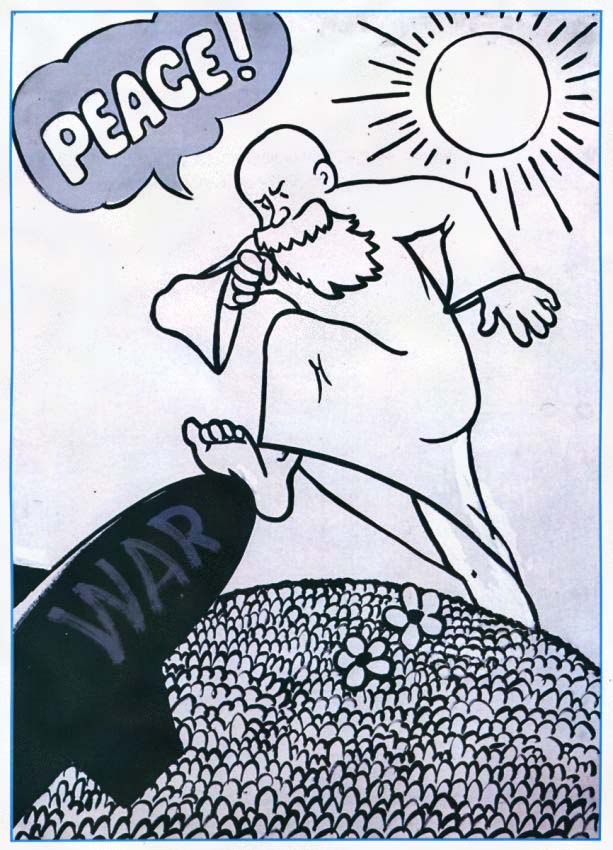 Posters
«We are for peace!»
Say not to war!
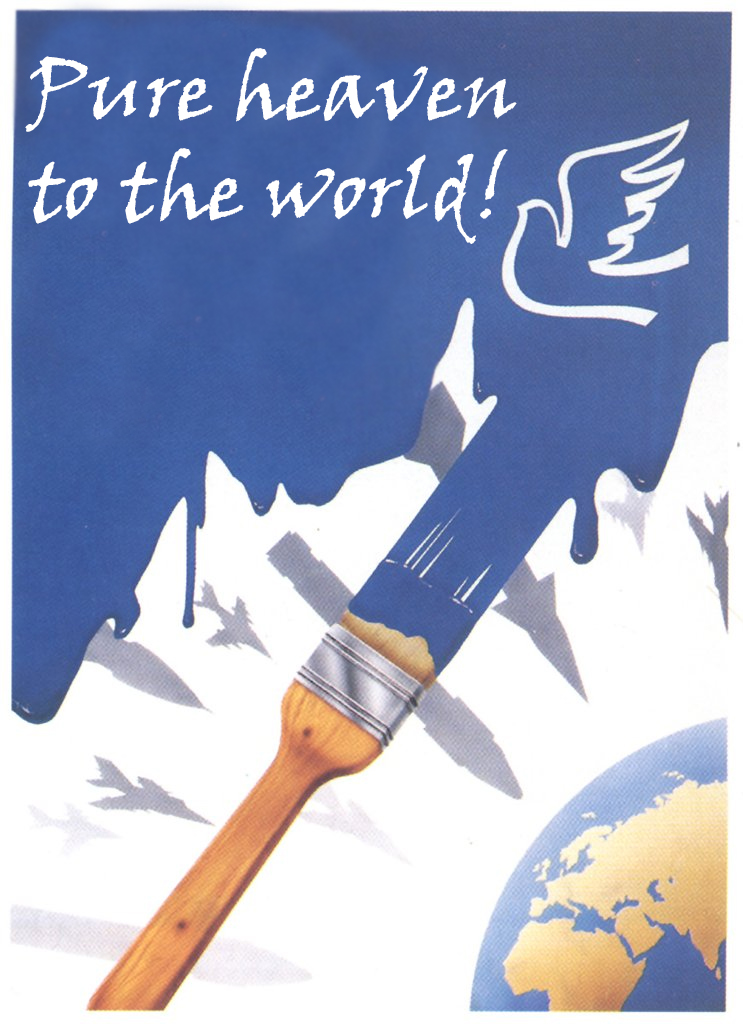 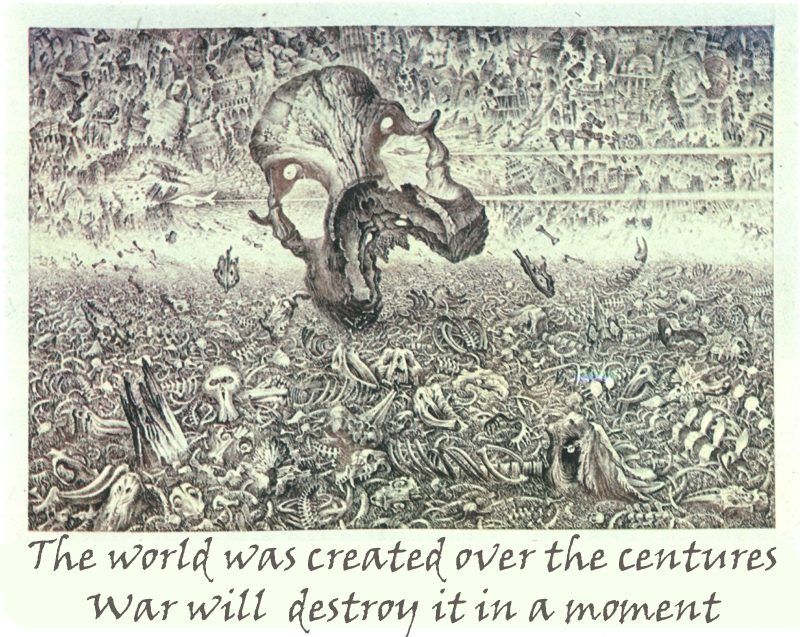 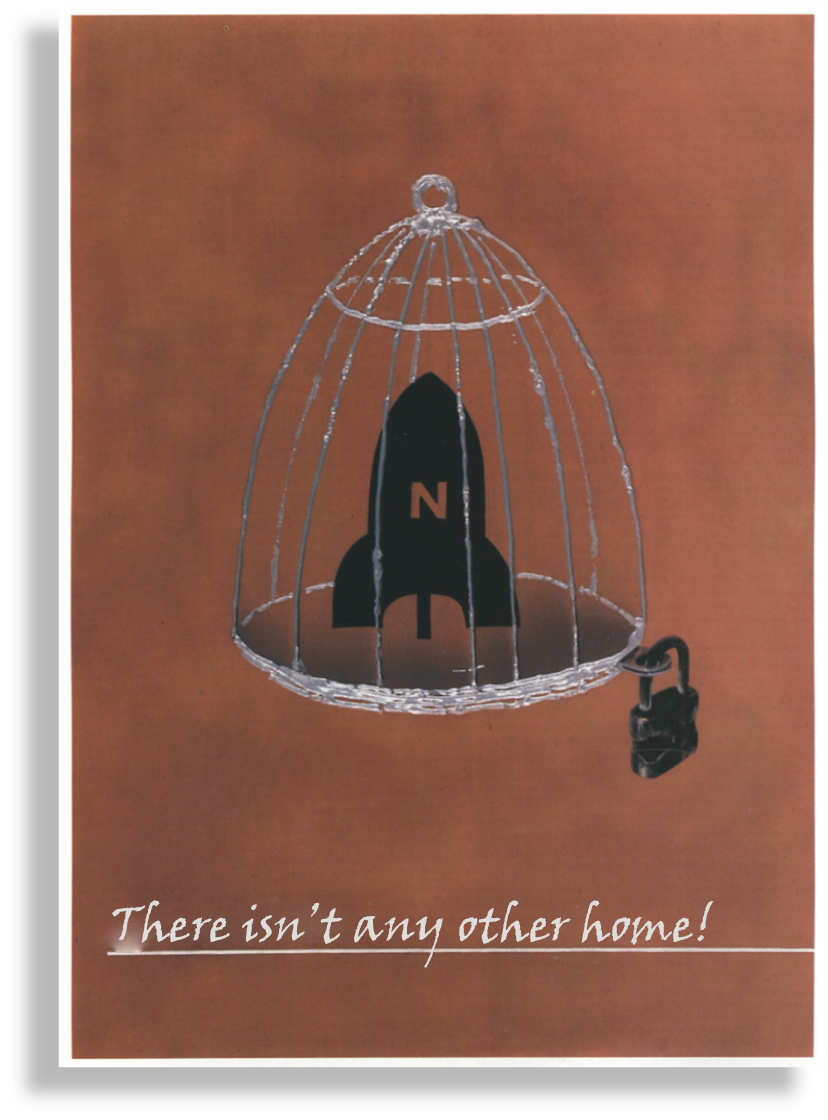 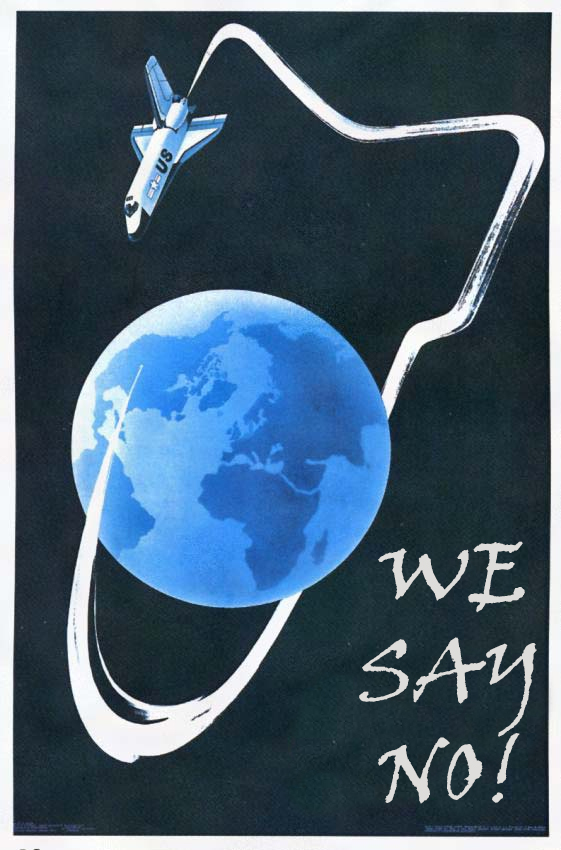 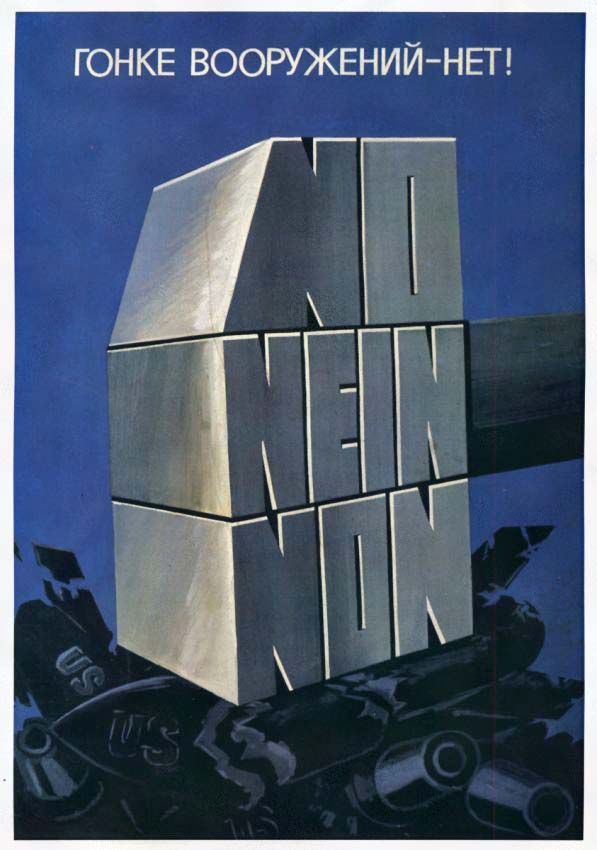 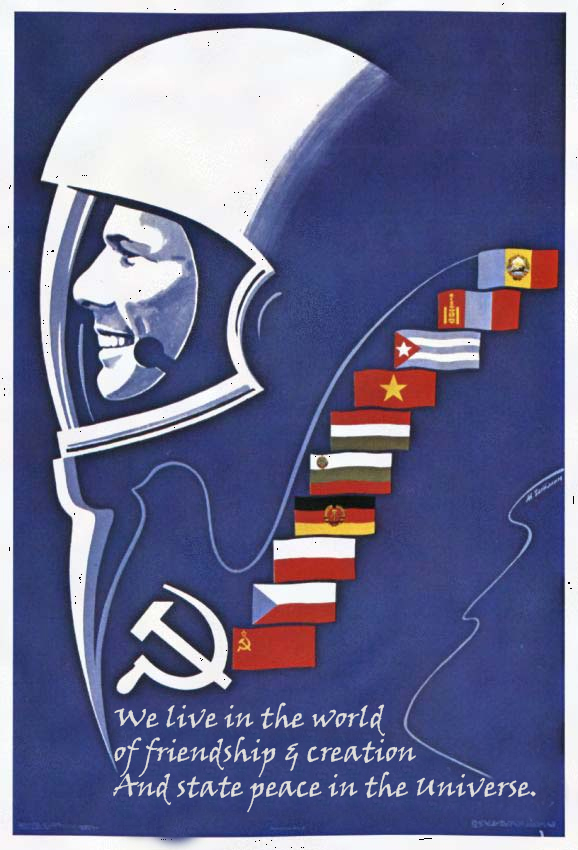 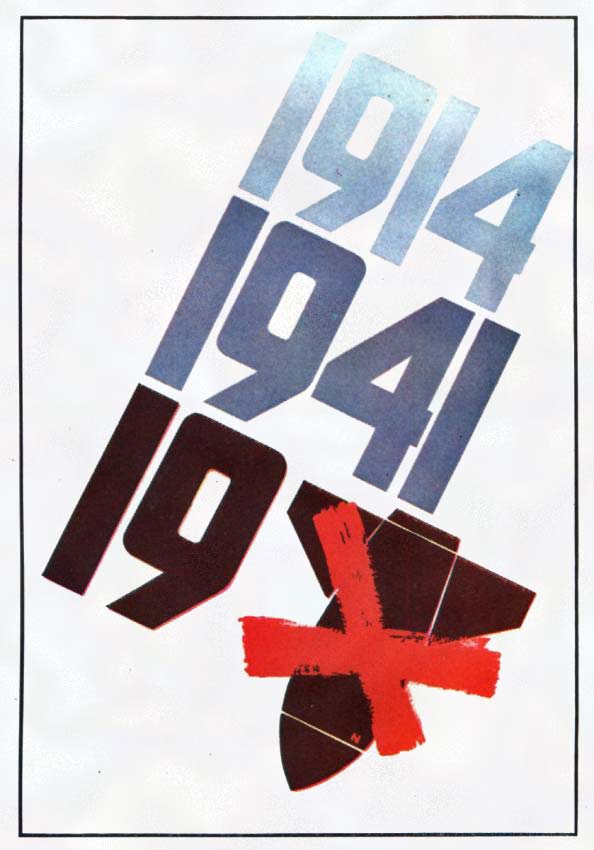 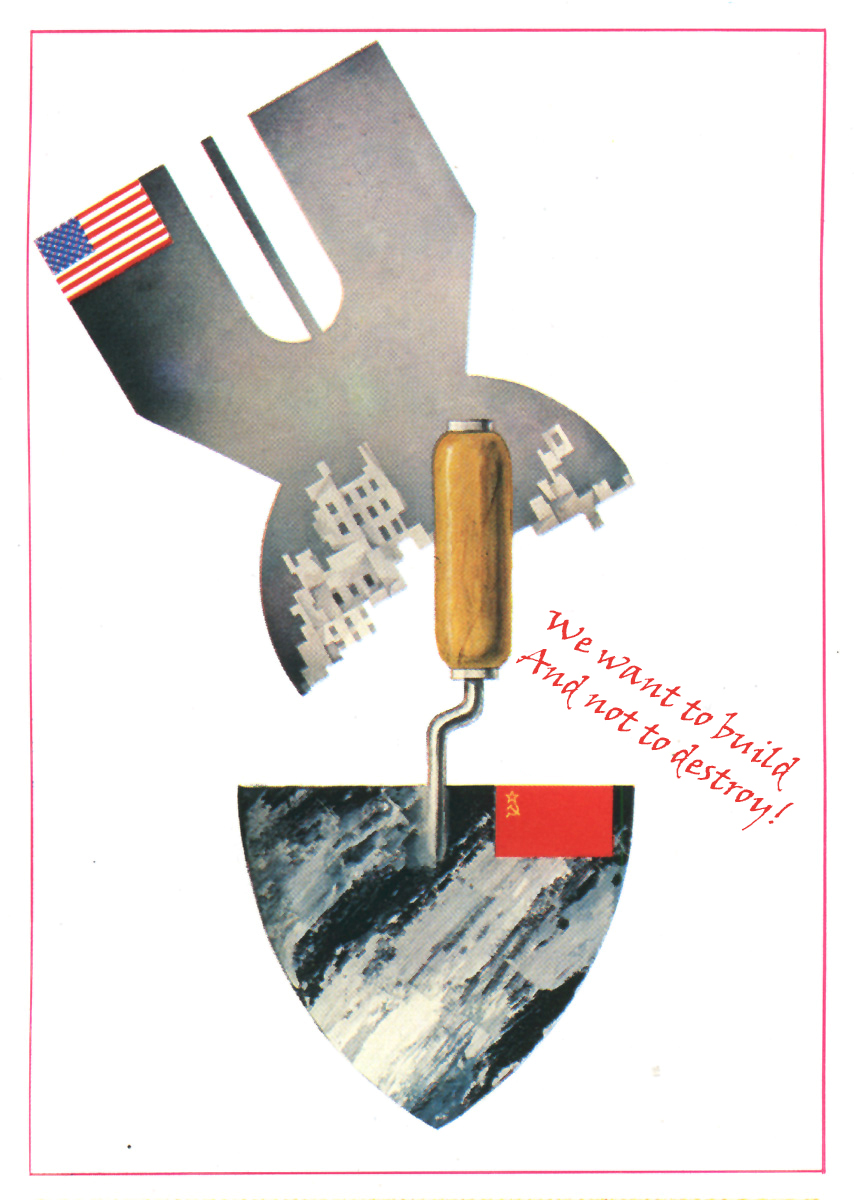 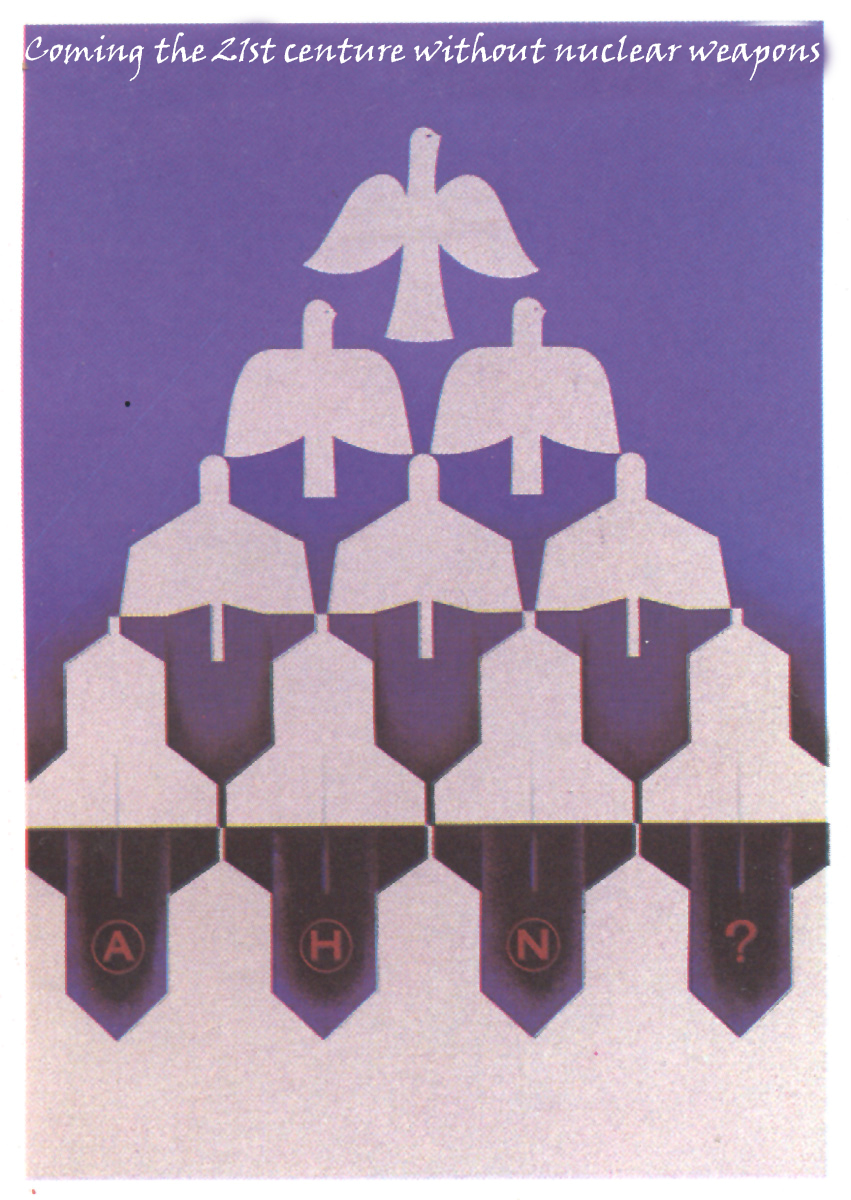 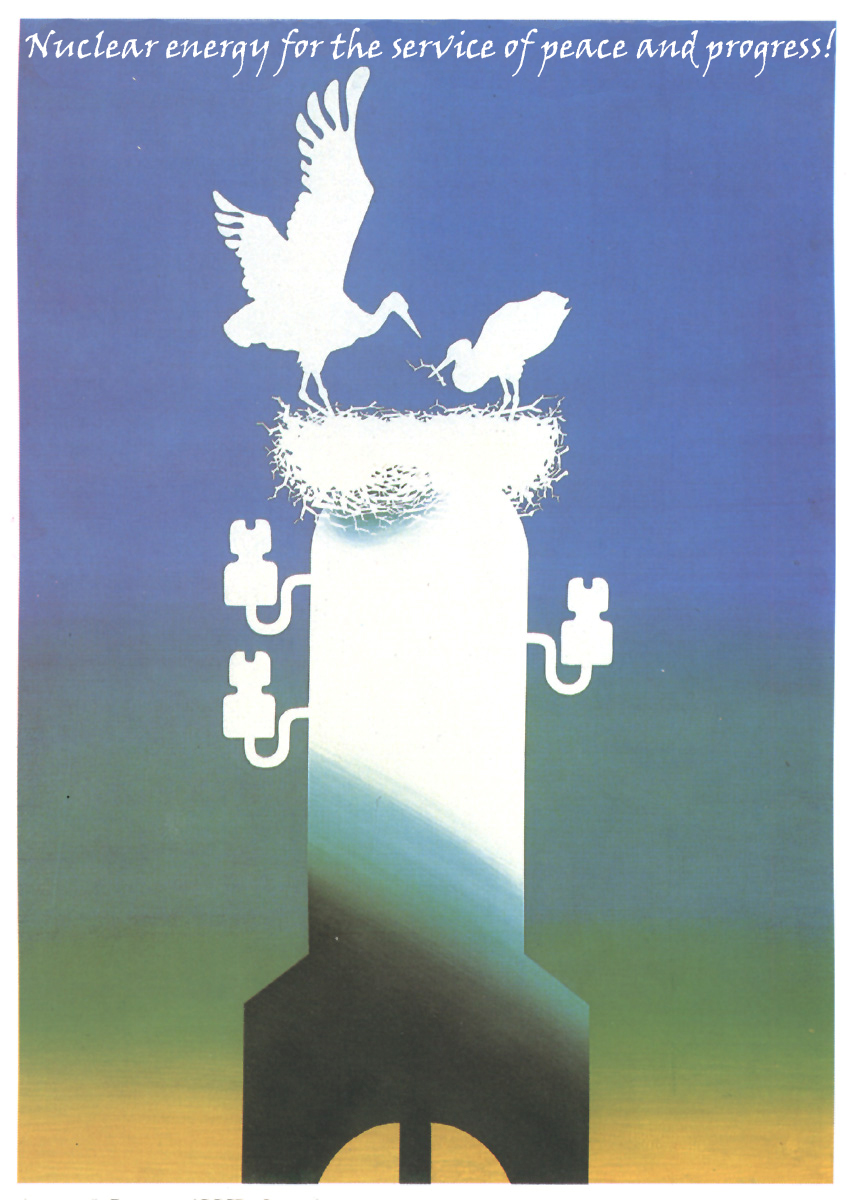 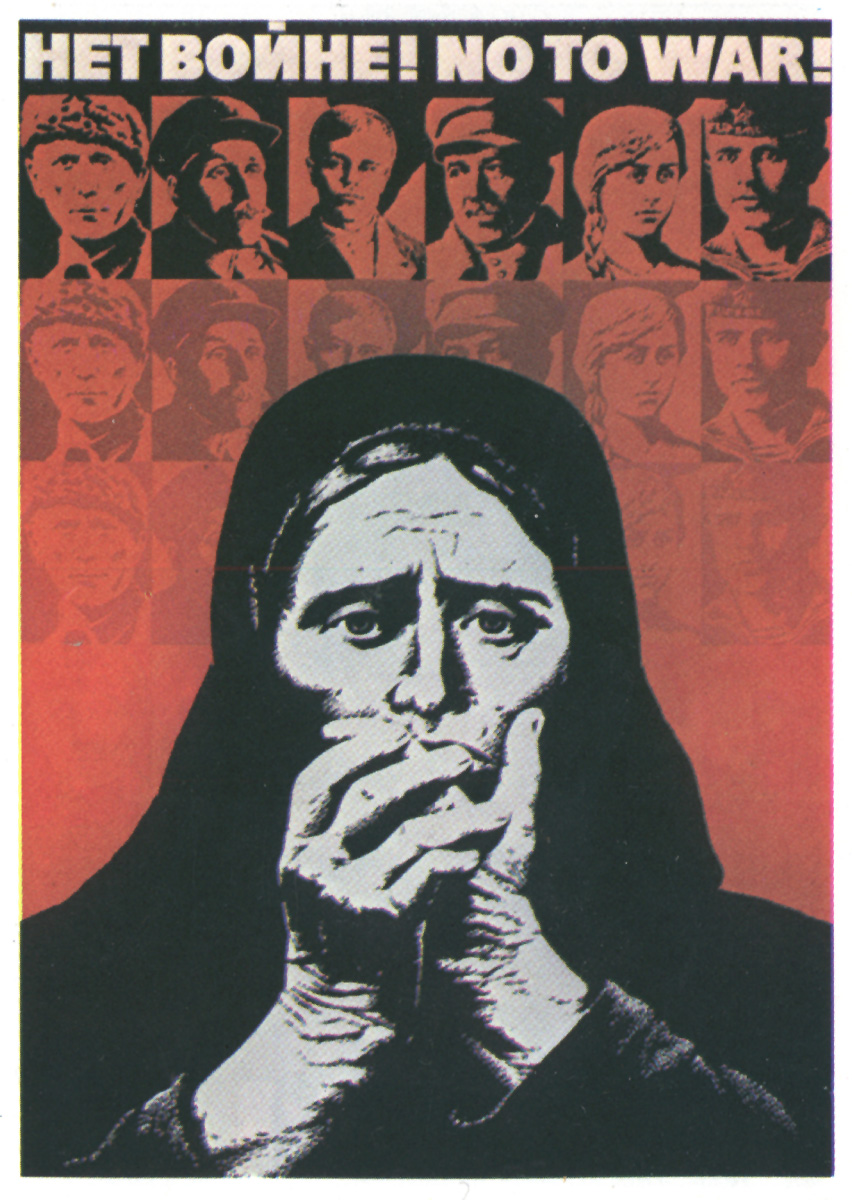 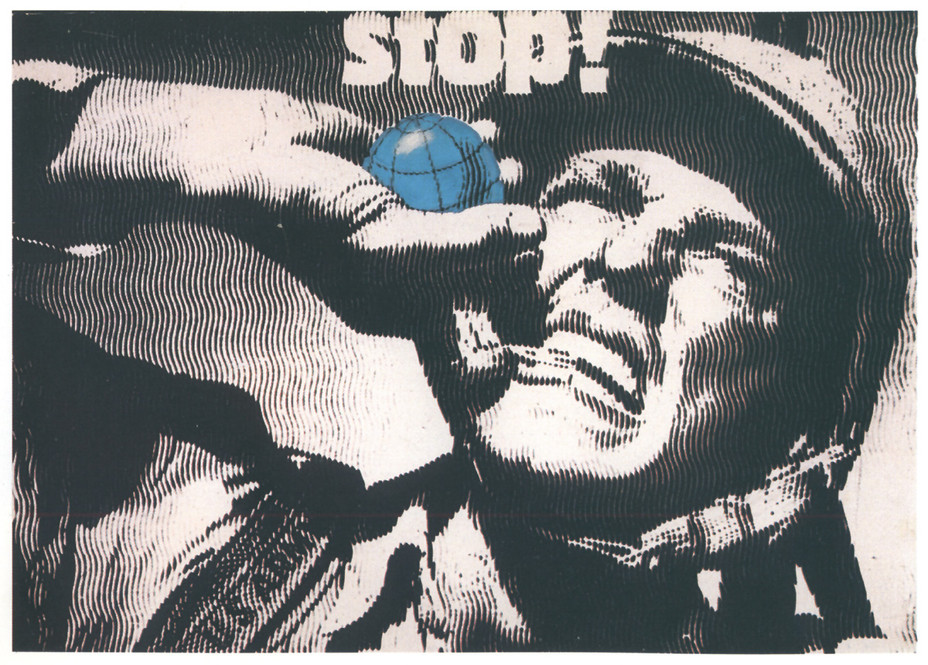 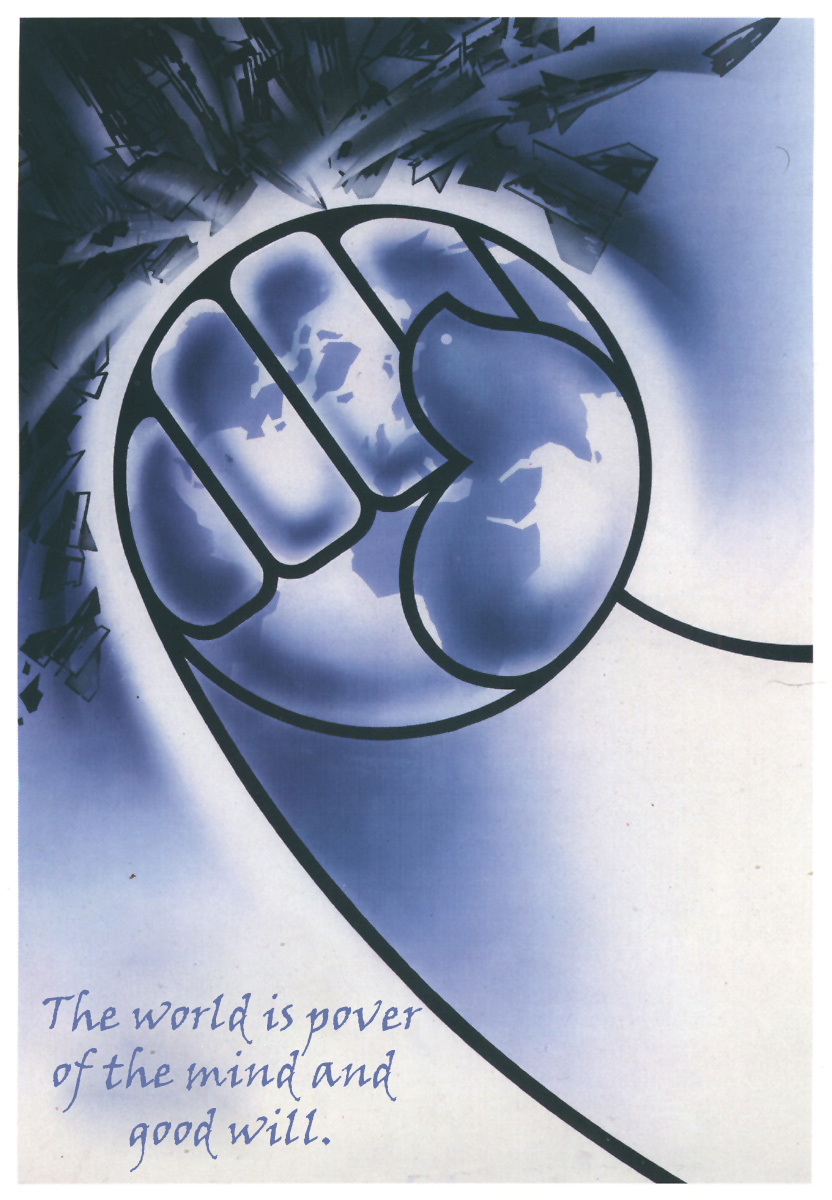 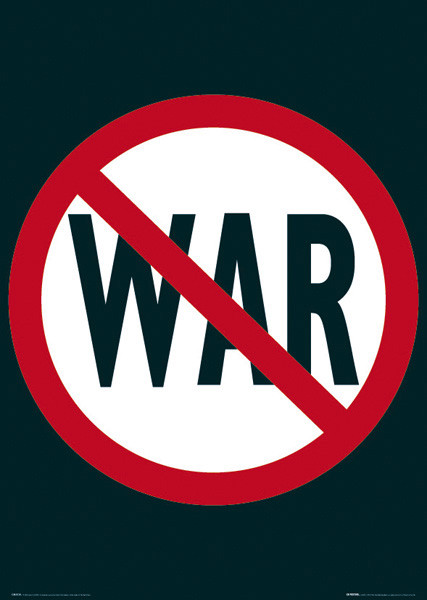